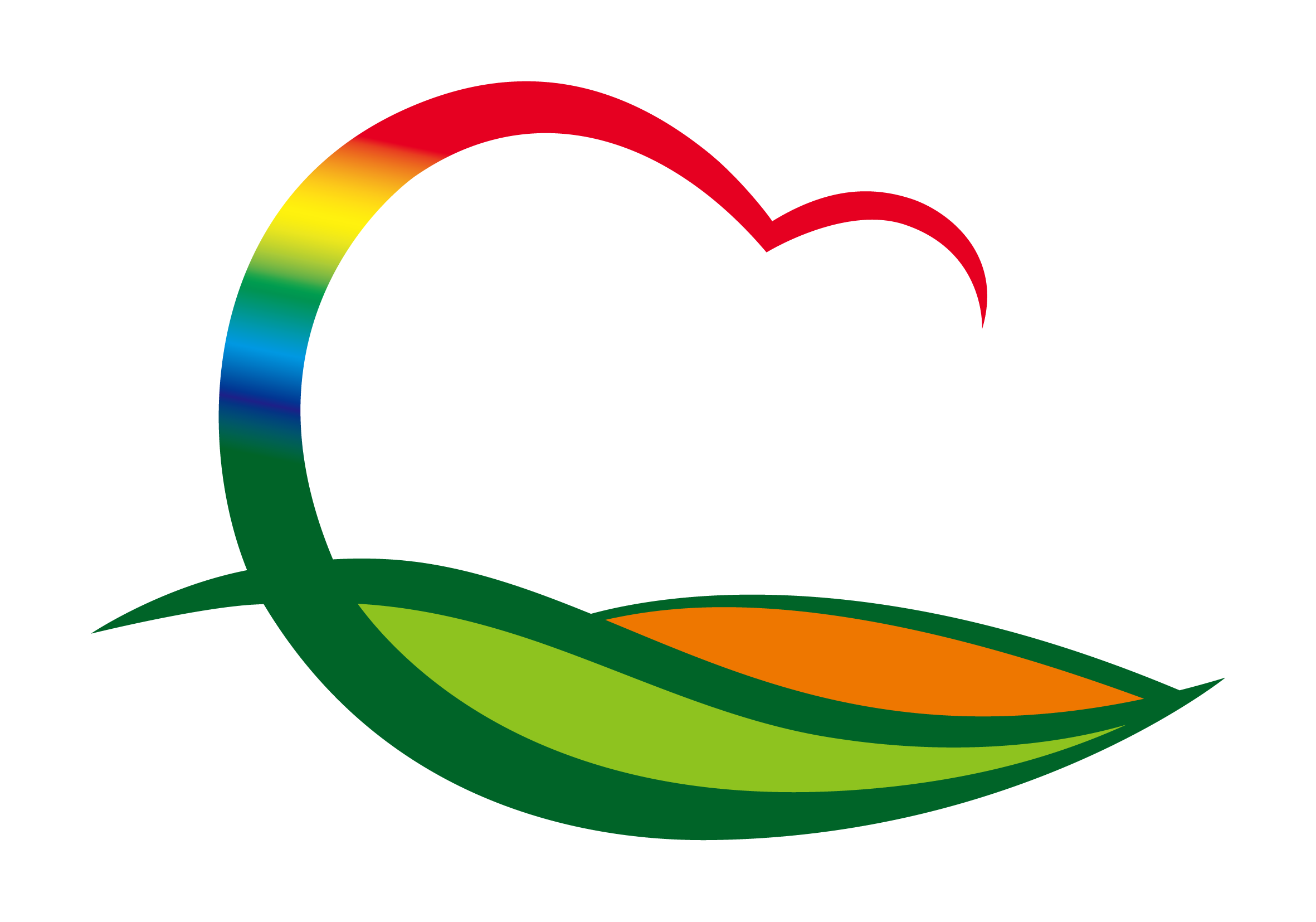 재    무    과
(2023. 7.  31.  ~  8.  6.)
1. 주민세(사업소분) 신고·납부 홍보
신고납부기간 : 8. 1. ~ 8. 31. (과세기준일 : 7. 1.)
홍보매체 : 전광판, 홈페이지, 감고을소식지, 현수막, 지역신문 등
금      액 : 1,510건 / 240백만 원
2. 공사(용역)·물품 전자입찰 및 수의계약
입       찰 : 13건(저상버스 충전시설 설치 전기공사외 12건)/420백만 원
수의계약 : 17건(군청급경사지 정밀안전점검용역외 16건)/310백만 원
3. 상반기 자동차세 체납자 독촉장 교부
대    상 : 1,581명 / 221백만 원
내    용 : 독촉장 교부를 통한 체납액 징수